N.B. THIS SESSION WILL BE RECORDED
Some tips before we start…
Click here to open the Group Chat box where you can share your comments, questions and ideas throughout the call with everyone or just the hosts
Unmute here if you wish to speak, but mute again when others are speaking
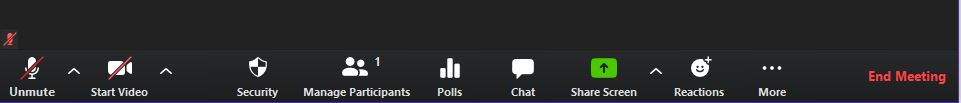 This will say Leave Meeting for you. You can leave at any time. Feel free to write a message in the Chat box before you do
To rename yourself, hover your mouse over your name in the "Participants" list and click "Rename"
Best to keep video turned off to stabilise the call. But OK to turn on temporarily if you wish to introduce yourself or if you are speaking
FEEL FREE TO SAY HELLO OR ASK ANY QUESTIONS VIA AUDIO OR THE CHAT BOX BEFORE WE START THE SESSION AT 5.00PM
Ground rules
Please: 

Note that we are recording the session for note taking purposes. 
Raise your hand on the screen or use the “raise hand” function in the “Participants” box 
Mute your microphone when you are not speaking
Use the chat function to ask questions / make comments
Be respectful of others’ comments and opinions – there are no wrong answers
Take any time out you need
[Speaker Notes: Ground rules for the session can be updated accordingly.]
Public Involvement Discussion: [add title of session]
Add your name, job title and contact details
Session plan
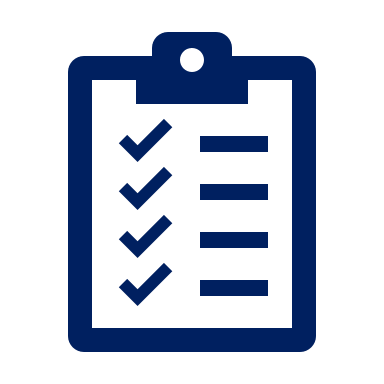 To be updated with brief agenda, e.g.: 
Introductions
Overview of research area and project
Small group discussion to learn more about your experiences to help shape our research
[Speaker Notes: For example: 

We will introduce the study and give the background to it, so you feel you have knowledge to answer our questions to you. (a reminder that you don’t need to know anything about research – we will try to make this as public-friendly as possible, but it is your personal experiences which make you experts in this area)

We will pose X questions that we hope you all contribute to , please feel free to add questions as we go (and ask for clarifications on anything that is unclear). 

We will use your views to strengthen the project and it form a section in the application for the funding of this project, we will feedback to you how we used your suggestions.]
Background
Background to the research/discussion area, this could include: 
Current prevalence of the issue
What are the current gaps that your research is addressing
Aim of the project
Details on funder (funding process; if applicable) 

Very briefly what you plan to do with a project sketch (see next slide for example)
[Speaker Notes: During a discussion you should aim for max. 5 slides to explain background/context and provide those involved with enough information to contribute to the discussion.]
Project sketch
Follow-up
- Describe and time points
Assessments/measures
- Describe and time points
Recruitment
Who
Where
Intervention
- describe
[Speaker Notes: If applicable include a basic outline of your proposed project]
Questions?
[Speaker Notes: Pause for questions on clarification]
Discussion
Include max 2 – 3 questions to ask the group for feedback/their thoughts on. You may also want include prompt questions for your own purposes to help facilitate the discussion.
Next steps
Expense form and feedback from will be sent following the meeting 

Please get in touch if you would like to be involved in the project for future involvement in this (and other related) project

Will receive feedback on how this discussion is used and will be provided with an update on the progress of the project
[Speaker Notes: To be updated as necessary.]
Thank you
Add contact details for people to get in touch following the activity

Add any useful hyperlinks to information discussed/mailing lists etc.